2018Phonics Screening Test
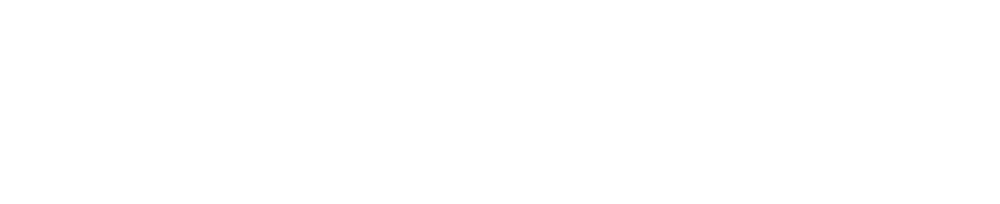 reb
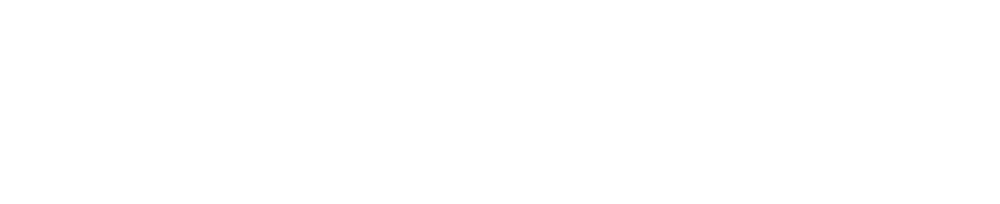 wup
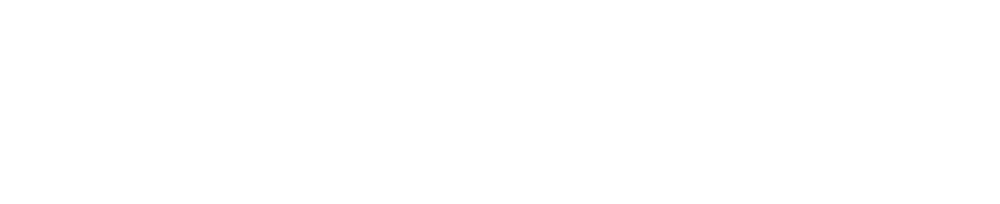 jub
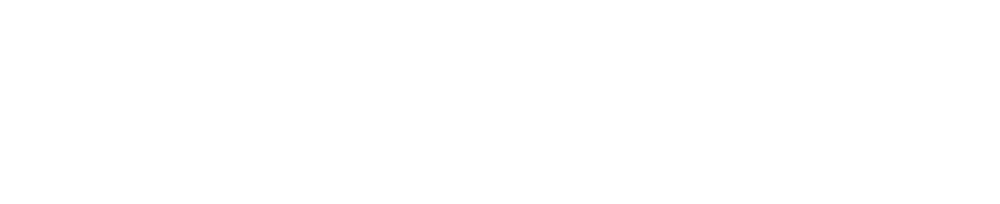 eps
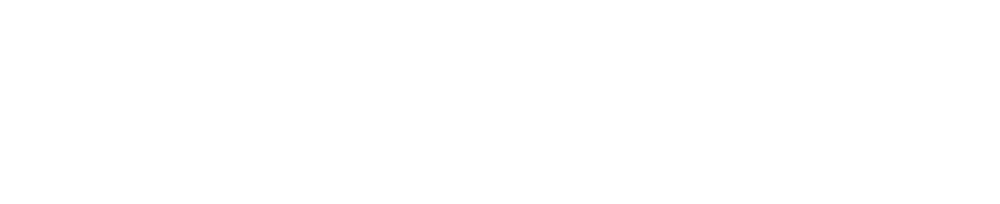 vuss
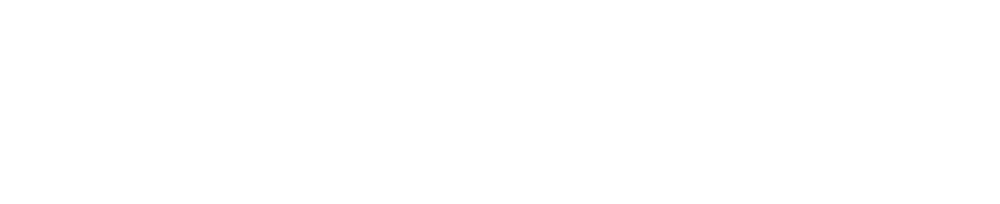 quop
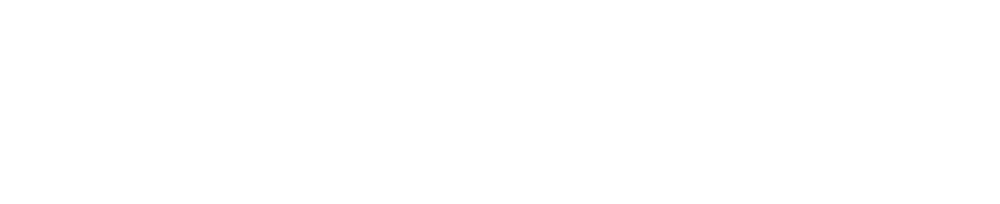 zook
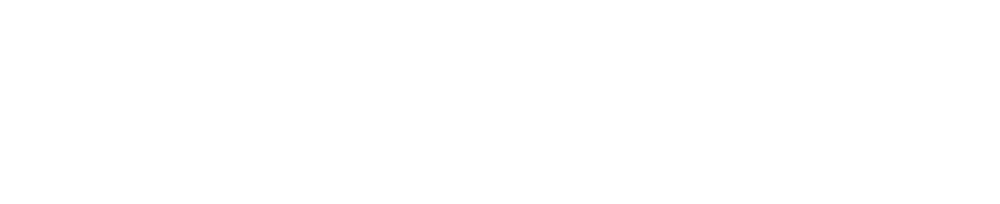 chack
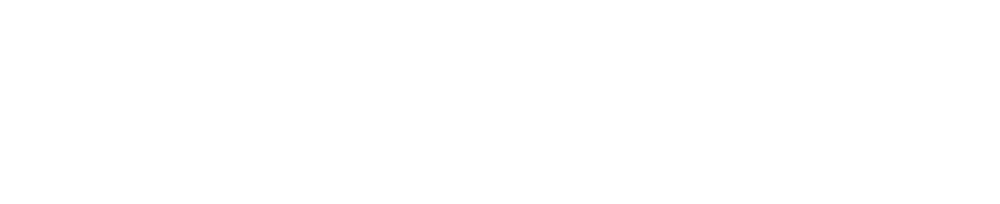 skap
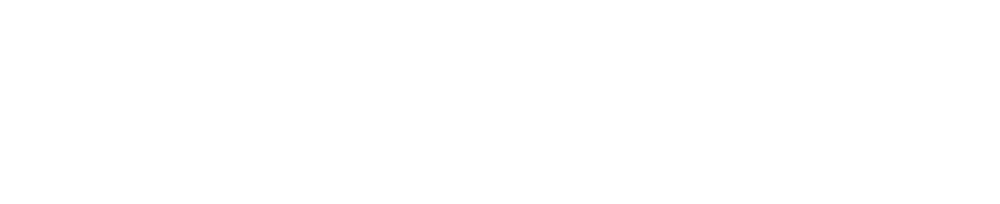 blorn
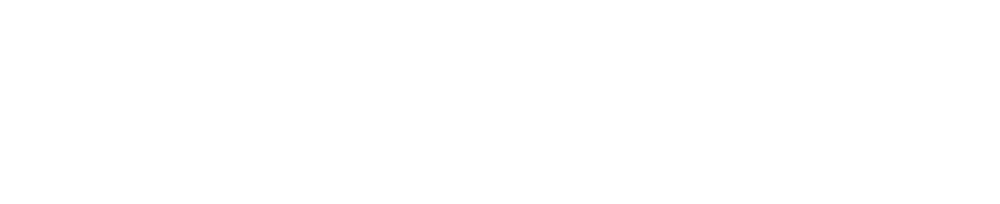 meft
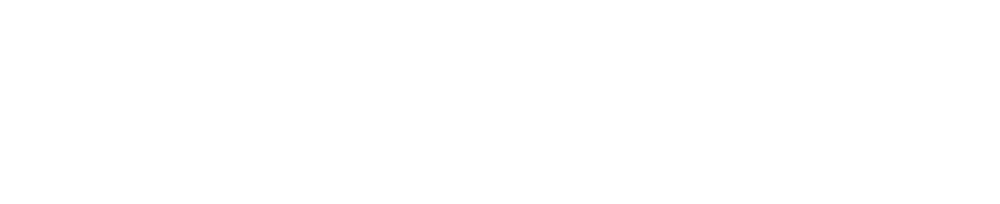 veems
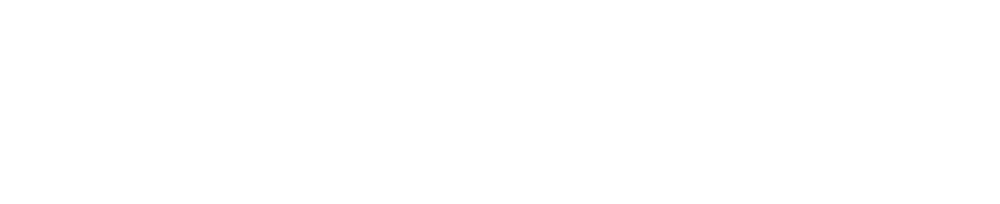 chop
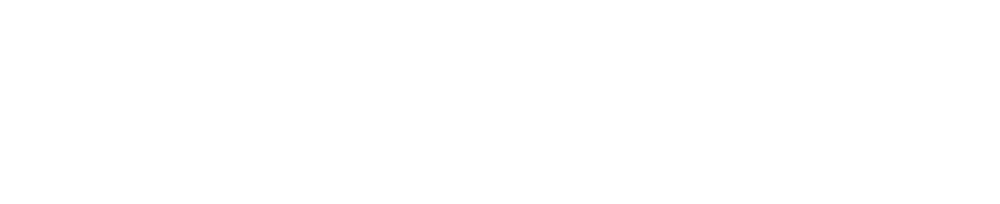 sing
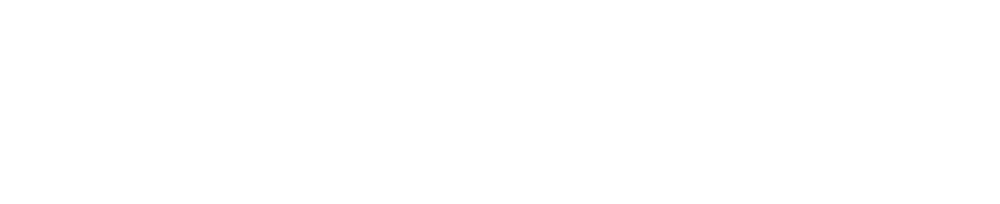 dart
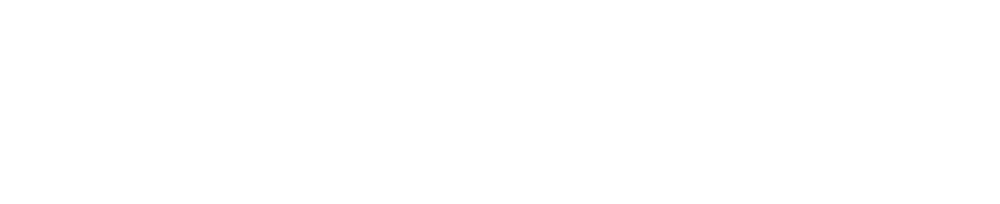 shock
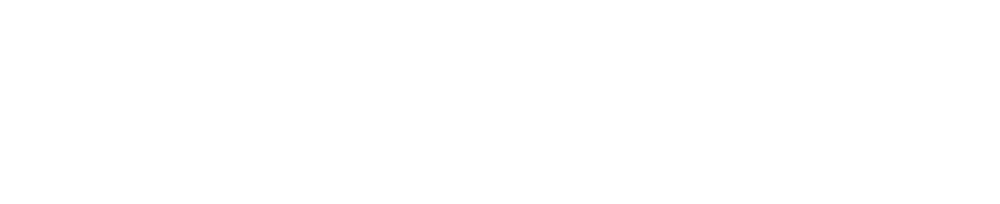 flat
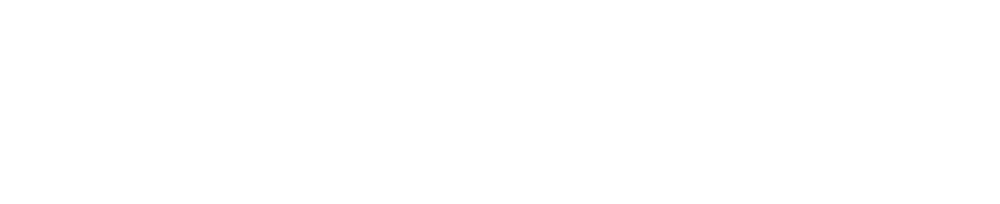 skill
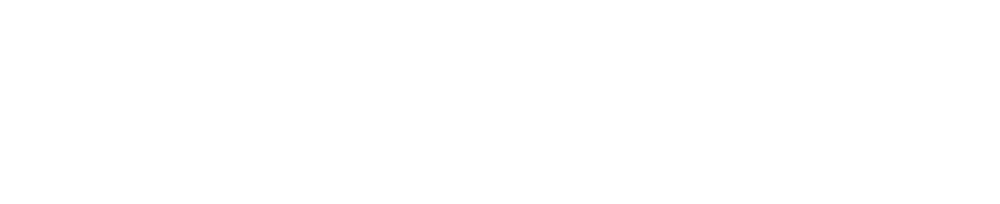 gift
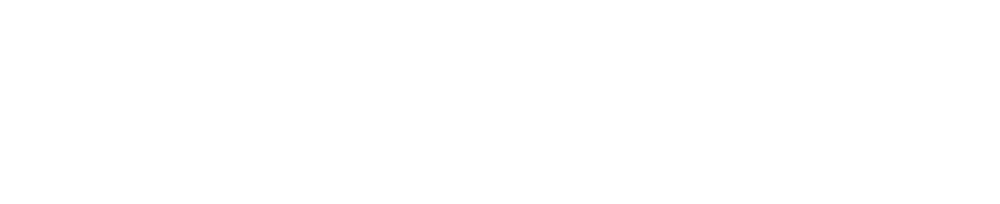 coins
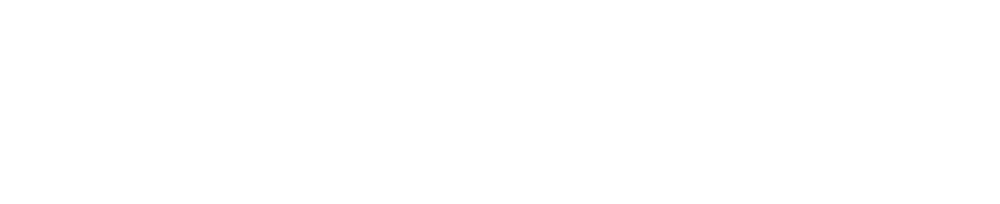 var
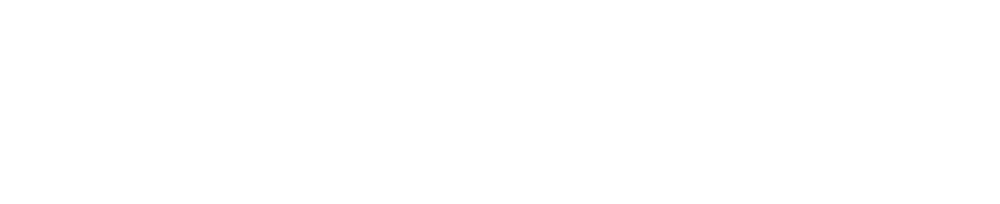 slirt
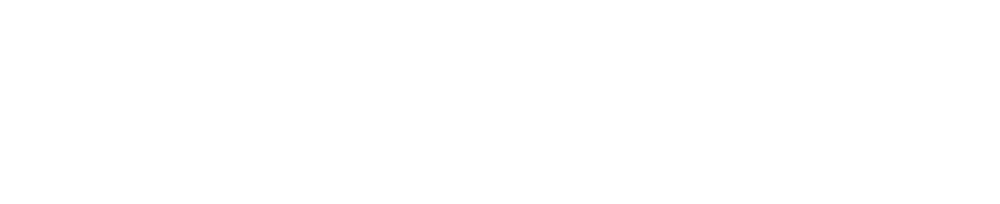 weaf
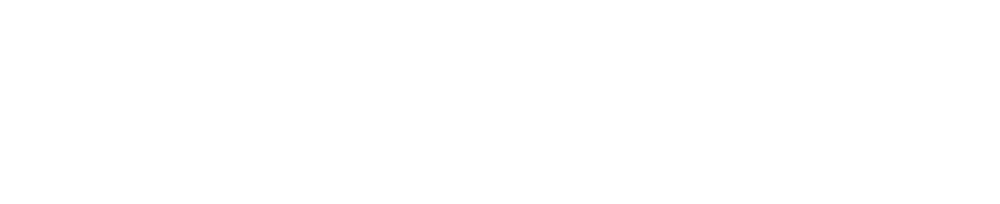 pobe
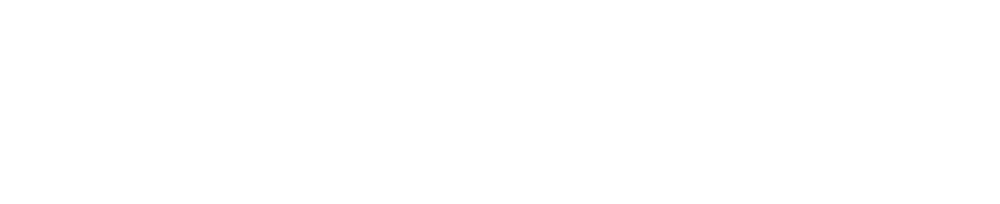 flisp
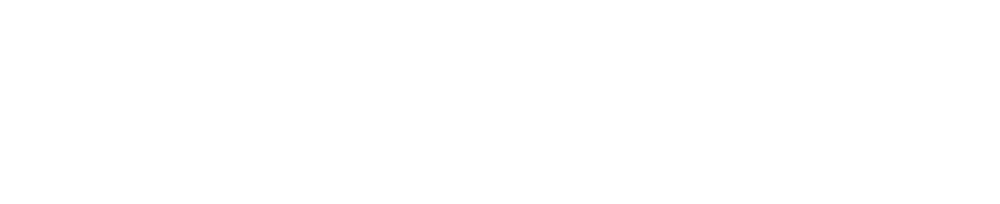 braint
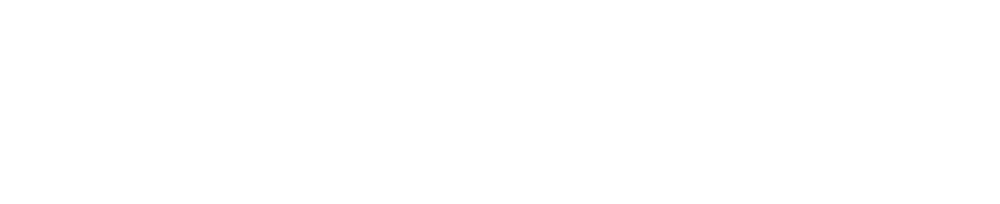 scrid
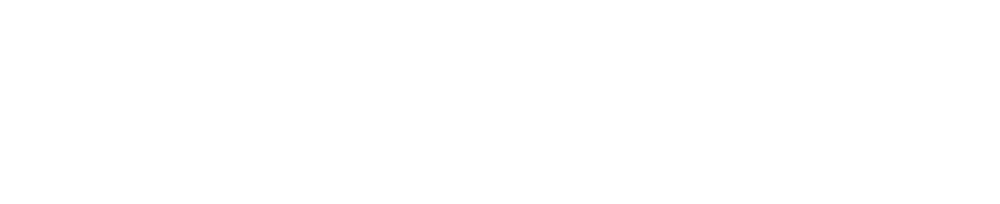 splote
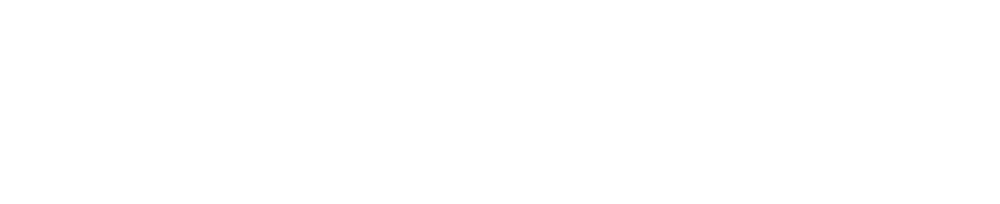 twice
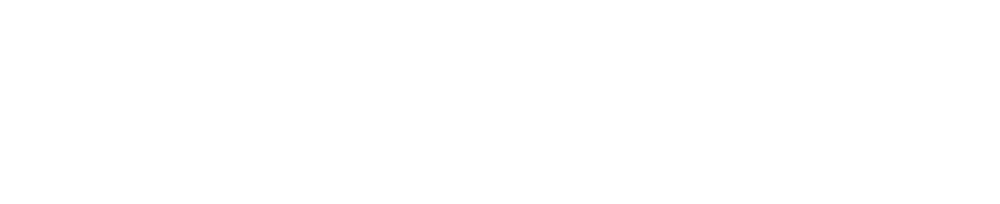 gloom
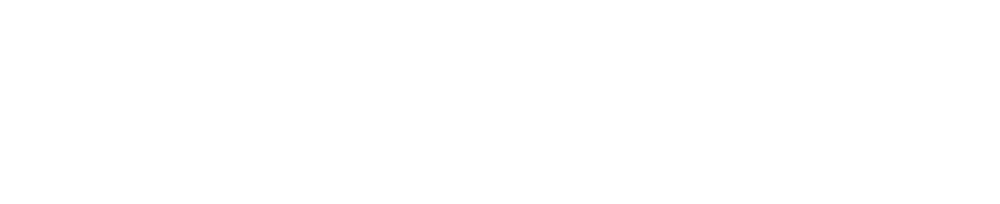 turn
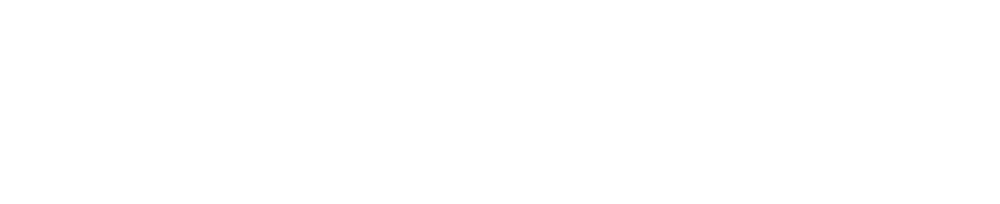 mode
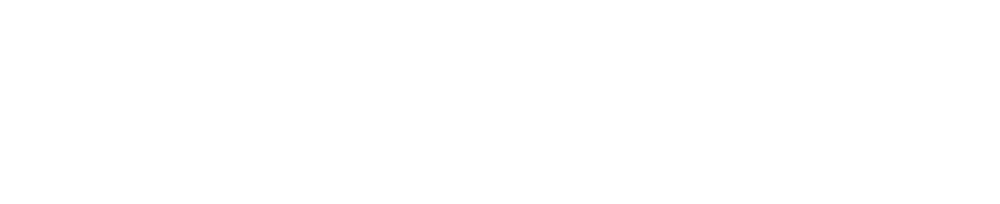 blast
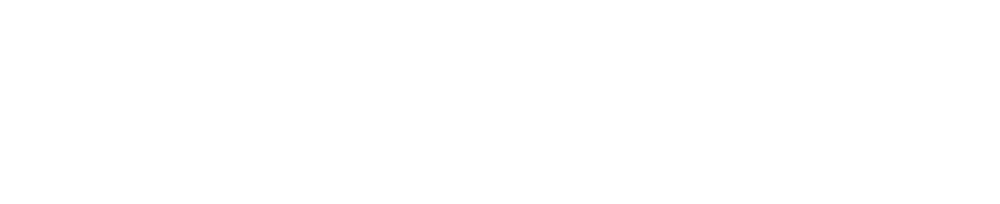 groans
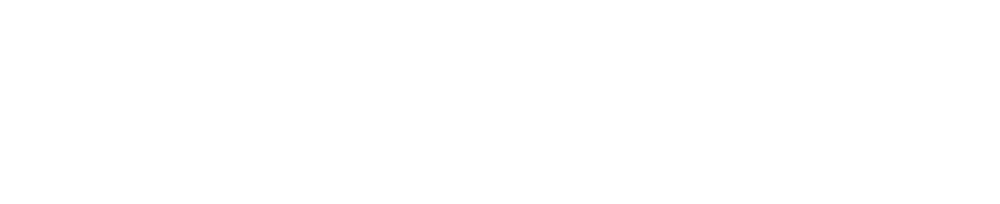 spray
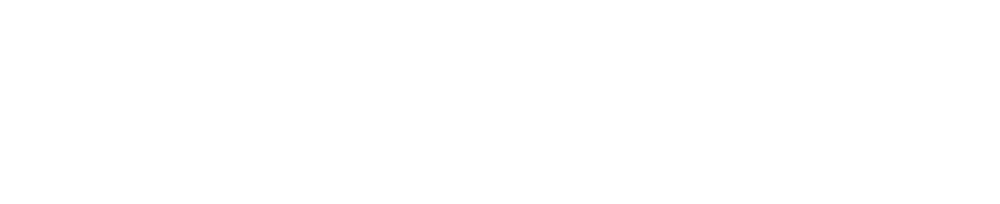 strike
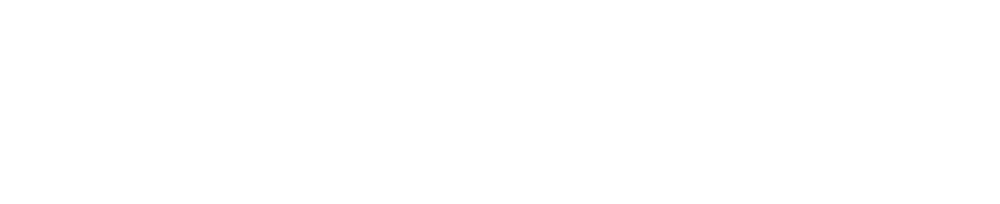 delay
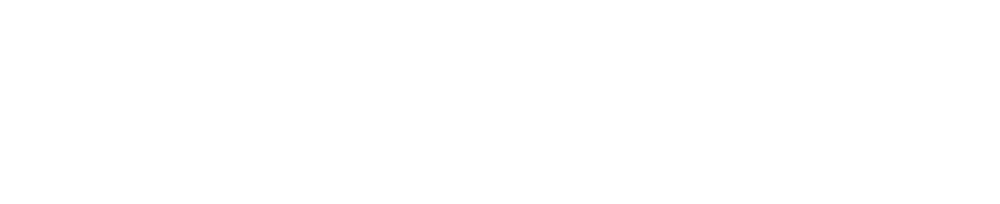 modern
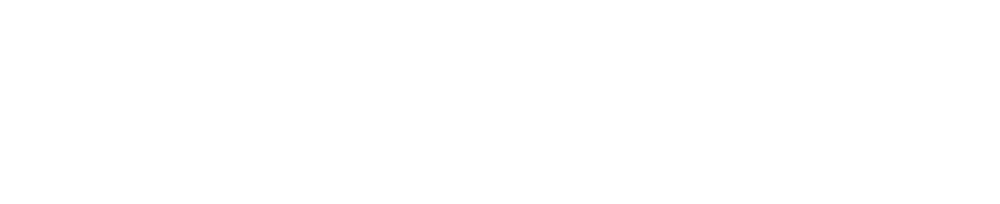 saucers
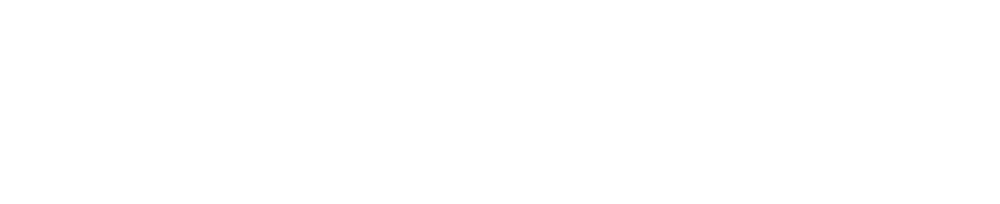 charming
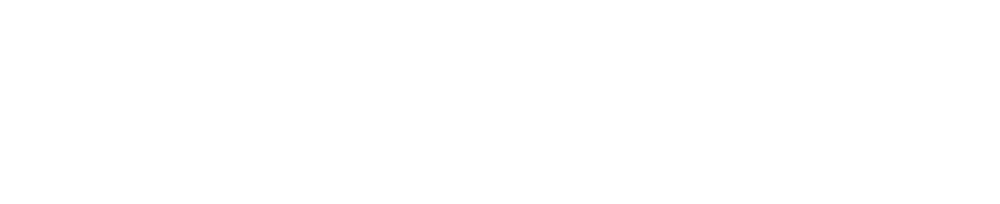